Η ΜΝΗΜΗ ΤΟΥ ΥΠΟΛΟΓΙΣΤΗ ΚΑΙ ΤΑ ΑΠΟΘΗΚΕΥΤΙΚΑ ΜΕΣΑ
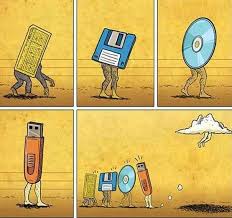 Πως μπορεί ένας υπολογιστής να μοιάζει με άνθρωπο; 

 Ο υπολογιστής έχει μνήμη και επεξεργαστή που λειτουργούν  σαν τη μνήμη και τον εγκέφαλο μας.

Κεντρικό ρόλο στη λειτουργία του υπολογιστή έχει η μνήμη του.
Που, όμως, αποθηκεύει ο υπολογιστής τις πληροφορίες που θέλουμε;
ΑΠΟΘΗΚΕΥΣΗ ΠΛΗΡΟΦΟΡΙΩΝ
ΠΡΟΣΩΡΙΝΗ ΑΠΟΘΗΚΕΥΣΗ ΠΛΗΡΟΦΟΡΙΩΝ
ΜΝΗΜΗ RAM
ΑΠΟΘΗΚΕΥΣΗ ΠΛΗΡΟΦΟΡΙΩΝ
ΜΟΝΙΜΗ ΑΠΟΘΗΚΕΥΣΗ ΠΛΗΡΟΦΟΡΙΩΝ
ΜΟΝΑΔΕΣ ΑΠΟΘΗΚΕΥΣΗΣ
[Speaker Notes: Στη μνήμη RAM ή μνήμη τυχαίας προσπέλασης (RANDOM  ACCESS MEMORY) αποθηκεύονται  τα δεδομένα και οι κατάλληλες για επεξεργασία τους εντολές
Στη συνέχεια γίνεται επεξεργασία τους από την ΚΜΕ ανάλογα με τις εντολές που δίνουμε. Τα αποτελέσματα αποθηκεύονται και αυτά με την σειρά τους προσωρινά στην μνήμη RAM.
Όμως όταν σταματήσει να τροφοδοτείται με ρεύμα τότε όλα τα δεδομένα που βρίσκονται στη μνήμη RAM χάνονται.
Μονάδες Αποθήκευσης
Είναι ειδικές συσκευές που διατηρούν μόνιμα δεδομένα και πληροφορίες και όταν ο υπολογιστής δεν έχει ρεύμα.]
Ποια αποθηκευτικά μέσα γνωρίζετε;
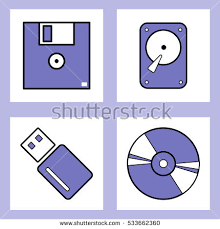 ΑΠΟΘΗΚΕΥΤΙΚΑ  ΜΕΣΑ
Δισκέτα
Σκληρός Δίσκος 
Οπτικός Δίσκος (CD)
Ψηφιακός Ευέλικτος Δίσκος (DVD)
Μνήμη αναλαμπής (flash memory)
ΔΙΣΚΕΤΑ (FLOPPY DISK)
Είναι το πιο παλιό αποθηκευτικό μέσο.
Είναι το πρώτο φορητό αποθηκευτικό μέσο.
Σήμερα δεν χρησιμοποιείται πια και έχει αντικατασταθεί από το cd, to dvd ή τη μνήμη φλάς.
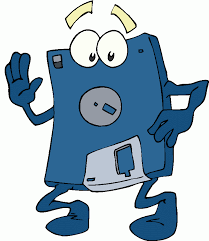 [Speaker Notes: Γιατί;;;;
Επειδή μπορούν να αποθηκεύσουν χιλιάδες φορές περισσότερα δεδομένα από μια δισκέτα.]
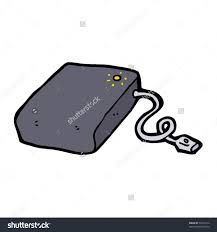 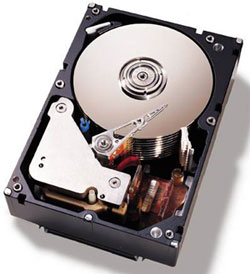 ΣΚΛΗΡΟΣ ΔΙΣΚΟΣ
Είναι τοποθετημένος μέσα στην Κεντρική Μονάδα (Εσωτερικός Σκληρός Δίσκος).
Σ’ αυτόν αποθηκεύουμε τα περισσότερα δεδομένα από οποιοδήποτε αποθηκευτικό μέσο.
Τα δεδομένα διατηρούνται ακόμα και όταν ο υπολογιστής δεν έχει ρεύμα.
Υπάρχουν και εξωτερικοί δίσκοι, τους οποίους μπορούμε να μεταφέρουμε.
ΟΠΤΙΚΟΣ  ΔΙΣΚΟΣ (CD)
Πρωτοπαρουσιάστηκε στις αρχές της δεκαετίας του ΄80  για την αποθήκευση ψηφιακού ήχου.


Η πληροφορία αποθηκεύεται με ειδικό λέιζερ.
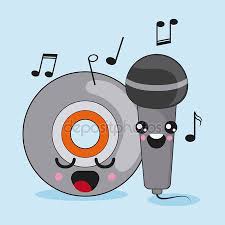 Ψηφιακός Ευέλικτος Δίσκος (DVD)
Πρωτοπαρουσιάστηκε στην αγορά το 1997 για την αποθήκευση ψηφιακού βίντεο.
Μοιάζει με το CD αλλά χωράει πολύ περισσότερα δεδομένα από το CD (7-25 περίπου φορές ανάλογα με το είδος του DVD).
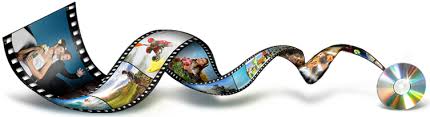 CD-DVD
Πλεονεκτήματα: Χρησιμοποιούνται για τη μεταφορά πληροφοριών από τον ένα υπολογιστή στον άλλο, αλλά και για τη δημιουργία αντιγράφων ασφαλείας.

Μειονεκτήματα: 
 Γρατζούνιουνται εύκολα
Θέλουν ειδικό εξοπλισμό για να γράψουμε δεδομένα σ’ αυτά
Έχουν μεγαλύτερο μέγεθος από τα  USB sticks
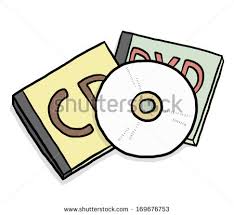 [Speaker Notes: Φθηνά
επαναγγράψιμα]
ΟΔΗΓΟΣ  ΔΙΣΚΕΤΑΣ, CD,DVD
Οι δισκέτες και οι ψηφιακοί δίσκοι τύπου CD και  DVD χρειάζονται ειδικές συσκευές τους οδηγούς ή τις μονάδες για να μπορέσουμε να διαβάσουμε ή να γράψουμε δεδομένα σε αυτές
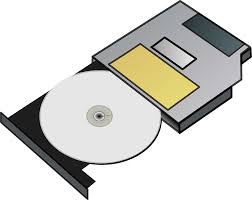 Μνήμες Αναλαμπής (flash memory)
Οι κάρτες μνήμης 



Φλασάκι ( USB Stick)
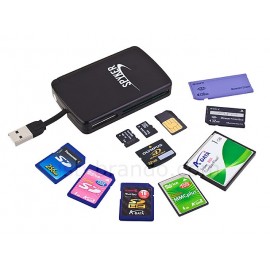 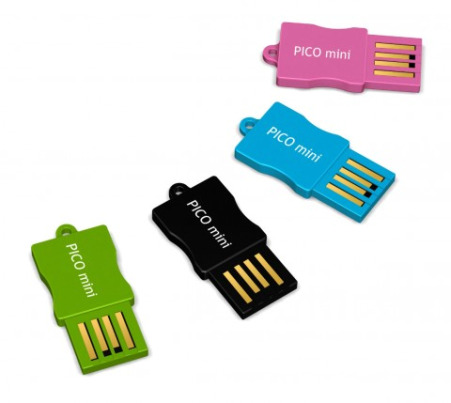 [Speaker Notes: Πλεονεκτήματα φλασάκι
Δεν φθείρεται εύκολα
Μικρό μέγεθος
Μεγάλη χωρητικότητα]
ΦΥΛΛΟ ΕΦΑΡΜΟΓΗΣ
Να αντιστοιχήσετε τα δεδομένα της στήλης Α με τα κατάλληλα δεδομένα της στήλης Β.
ΦΥΛΛΟ ΕΦΑΡΜΟΓΗΣ
Παρακαλώ για κάθε μία από τις παρακάτω εικόνες μέσων αποθήκευσης ορίστε το όνομα τους	( σκληρός δίσκος, USB stick, κάρτες μνήμης, cd-dvd, δισκέτα)
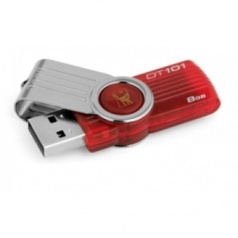 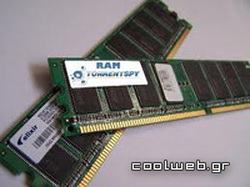 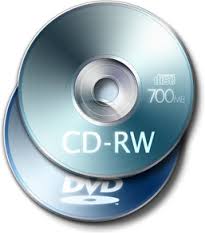 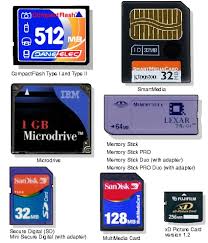 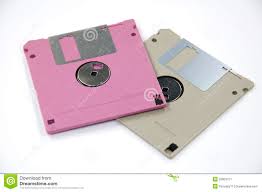 ΦΥΛΛΟ ΕΛΕΓΧΟΥ
Η μνήμη RAM χρησιμοποιείται για την μόνιμη αποθήκευση δεδομένων και πληροφοριών.     Σ - Λ
Οι δισκέτες έχουν σήμερα αντικατασταθεί από άλλα αποθηκευτικά μέσα όπως τα CD και τα Flash Memory.     Σ - Λ
Οι σκληροί δίσκοι μπορεί να είναι είτε εσωτερικοί είτε εξωτερικοί.   Σ -  Λ
Η κύρια μνήμη του υπολογιστή μπορεί να είναι και έξω από την Κεντρική Μονάδα.     Σ – Λ
ΦΥΛΛΟ ΕΛΕΓΧΟΥ
Όταν λέμε “USB stick” ή «στικάκι» εννοούμε το ίδιο πράγμα , μια μικρή συσκευή στην οποία μπορούμε να αποθηκεύσουμε μόνιμα πληροφορίες και που συνδέεται στον υπολογιστή σε ένα μικρό άνοιγμα που λέγεται “θύρα USB”.       Σ – Λ

Ένα CD έχει μεγαλύτερη χωρητικότητα από ένα DVD.   Σ – Λ

Τα δεδομένα του σκληρού δίσκου χάνονται όταν γίνει διακοπή του ρεύματος.   Σ – Λ
ΑΝΑΚΕΦΑΛΑΙΩΣΗ
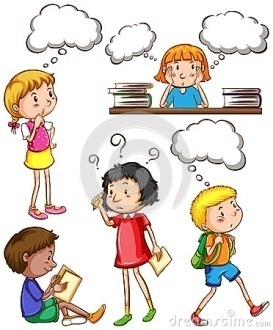 Τι γνωρίζεται για την μνήμη RAM;
Ποια αποθηκευτικά μέσα γνωρίζετε;